C15.3
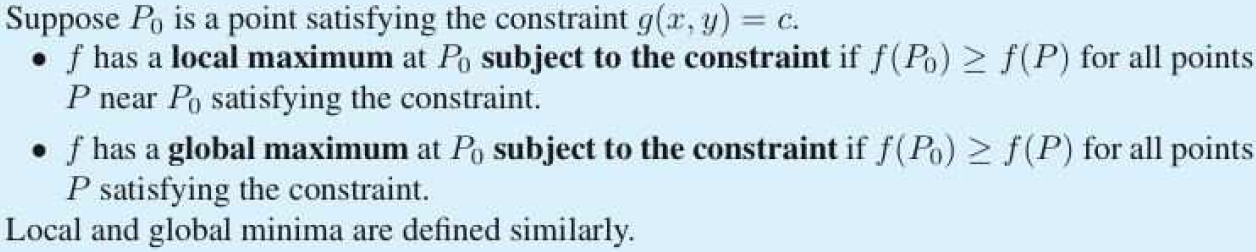 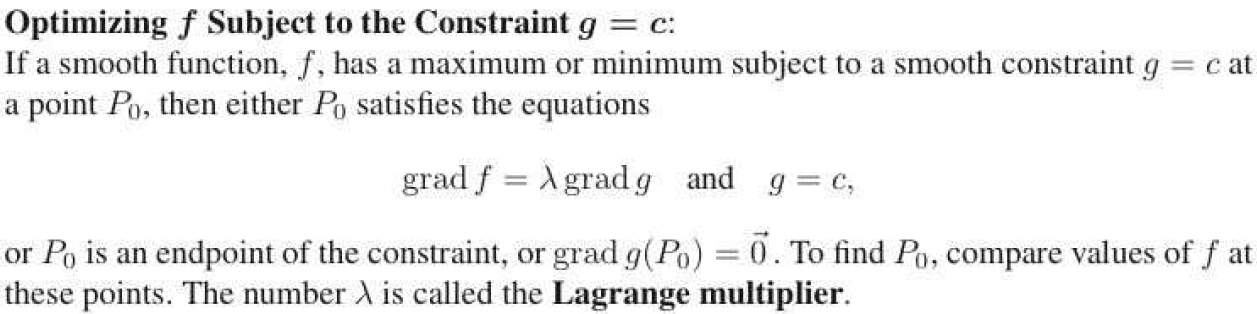 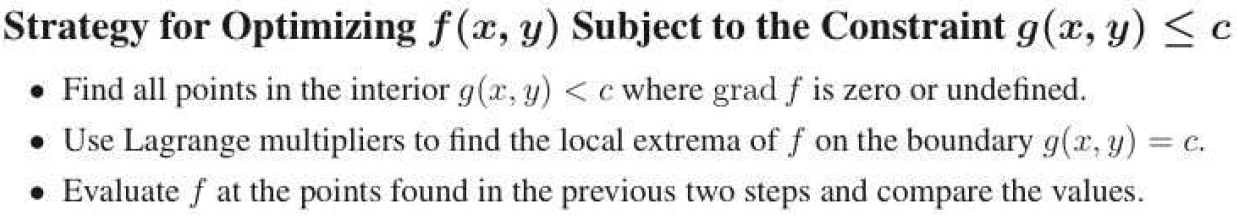 C15.3
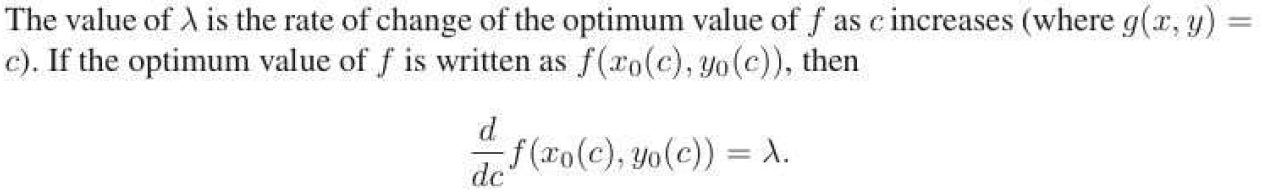 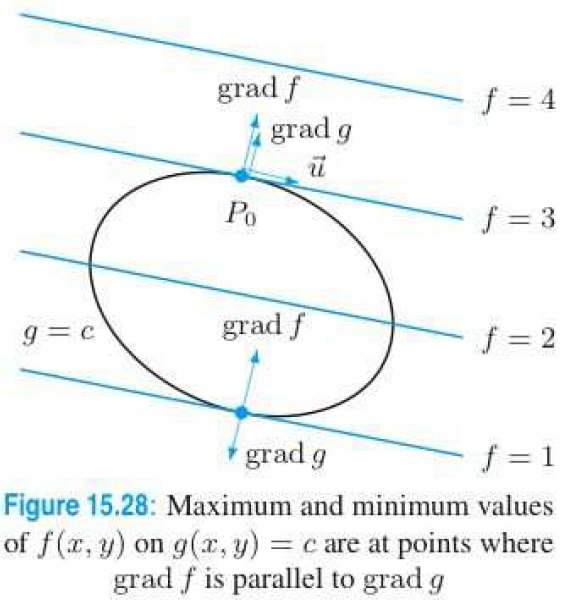 C15.3
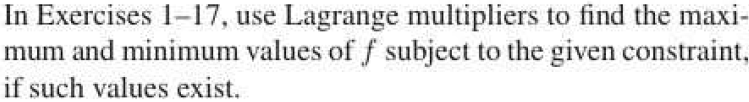 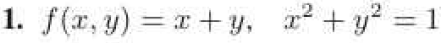 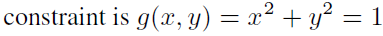 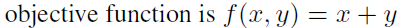 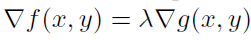 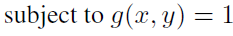 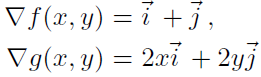 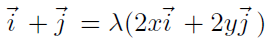 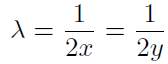 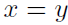 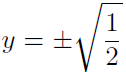 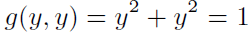 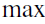 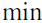 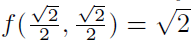 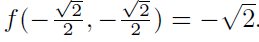 C15.3
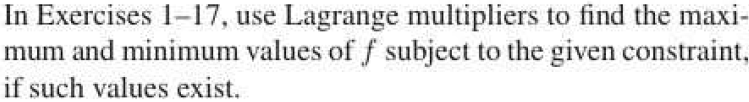 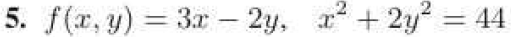 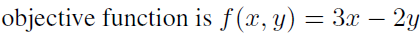 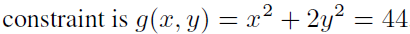 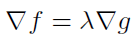 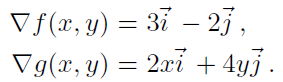 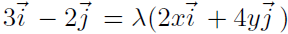 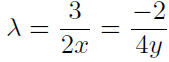 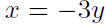 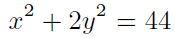 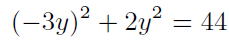 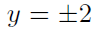 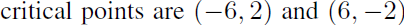 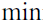 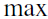 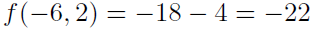 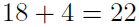 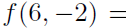 C15.3
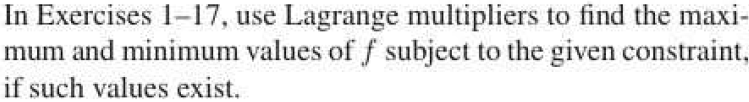 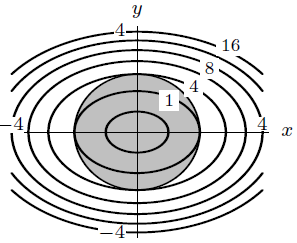 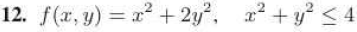 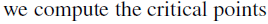 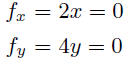 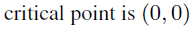 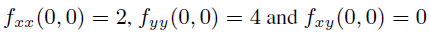 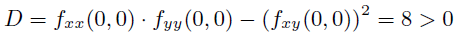 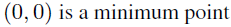 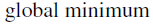 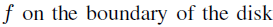 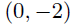 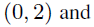 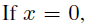 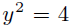 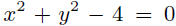 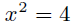 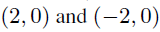 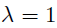 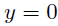 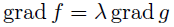 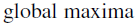 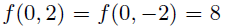 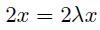 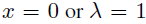 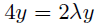 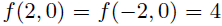 C15.3
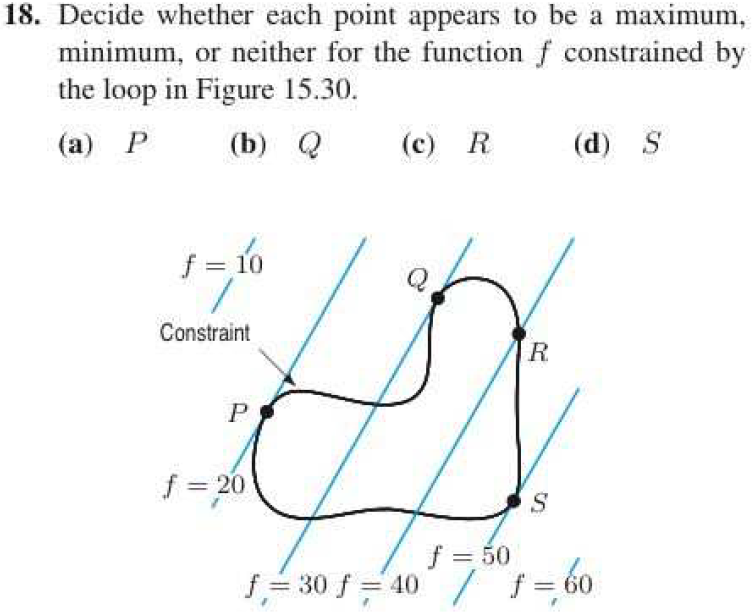 C16.1
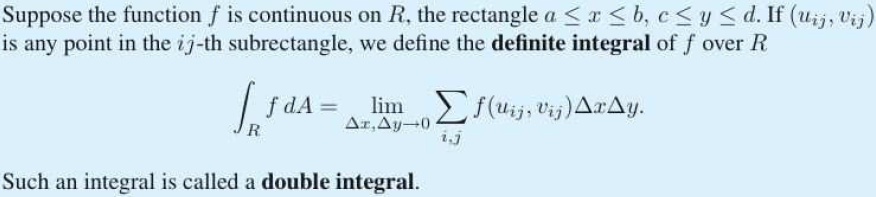 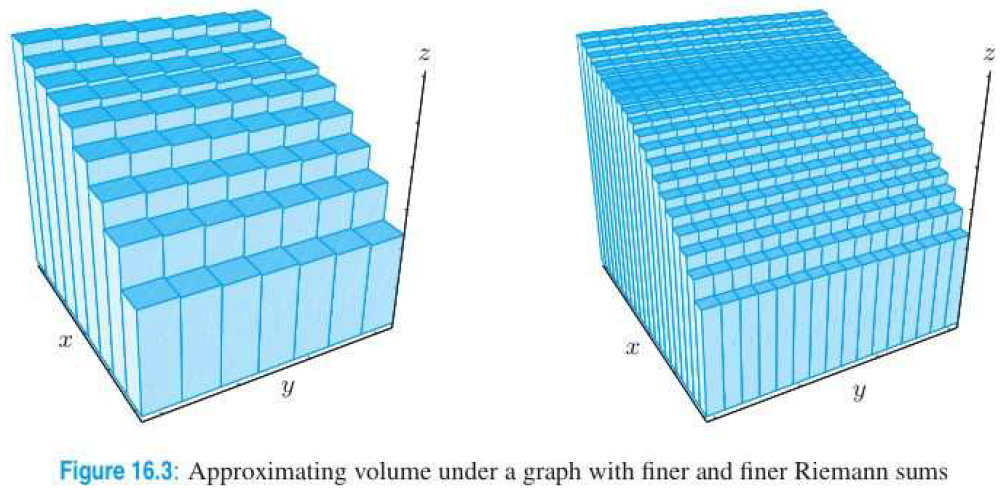 C16.1
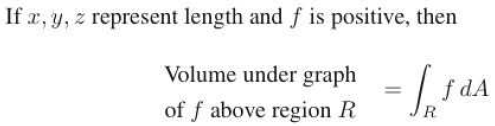 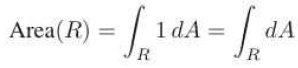 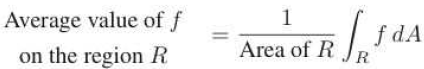 C16.1
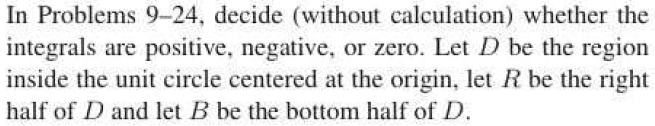 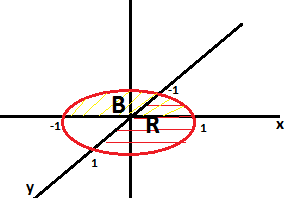 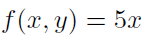 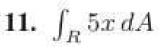 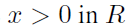 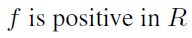 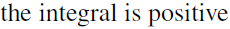 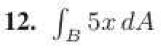 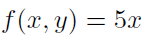 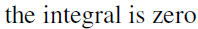 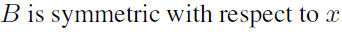 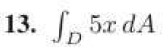 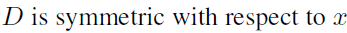 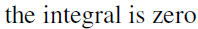 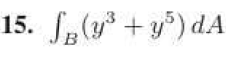 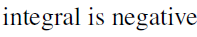 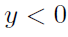 C16.2
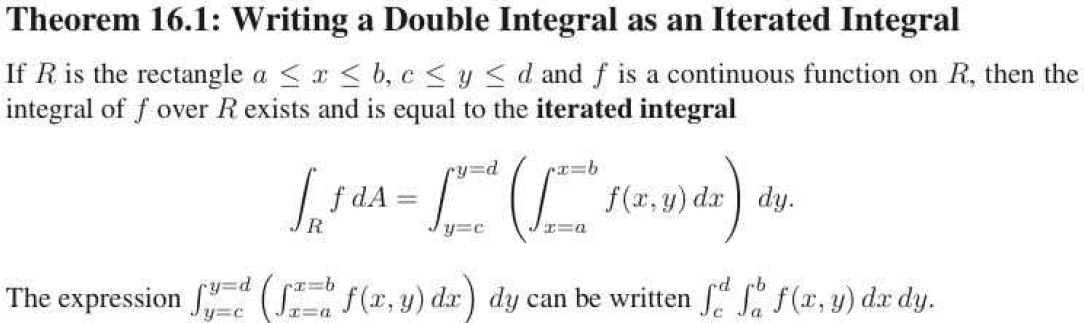 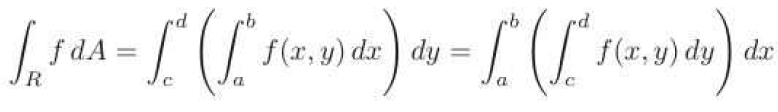 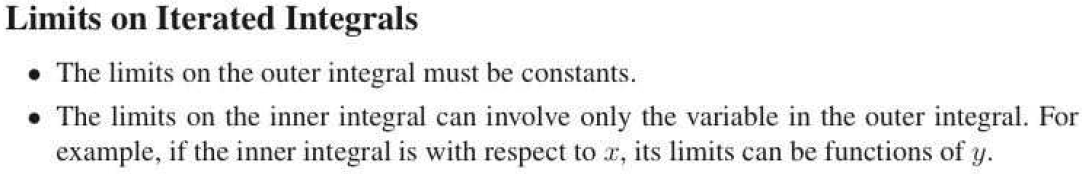 C16.2
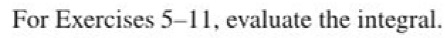 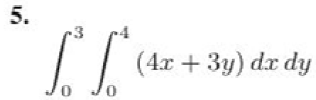 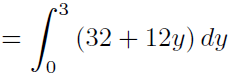 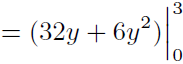 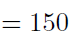 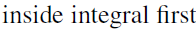 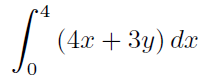 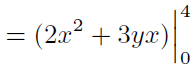 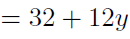 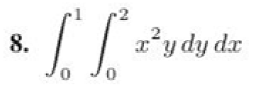 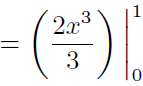 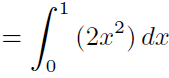 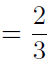 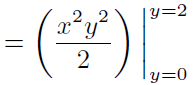 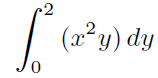 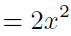 C16.2
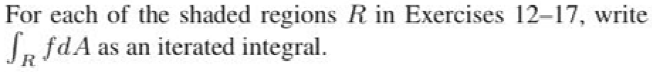 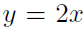 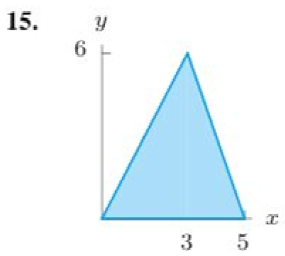 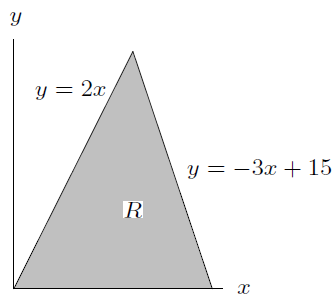 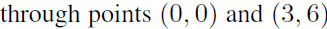 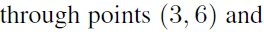 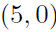 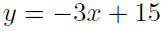 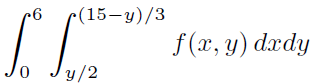 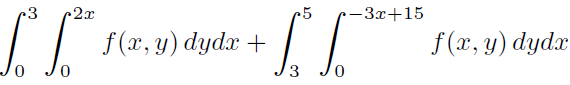 C16.2
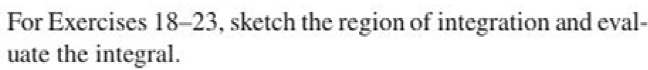 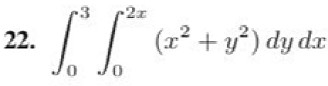 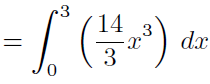 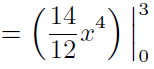 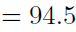 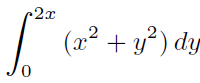 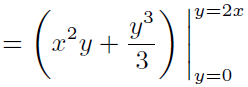 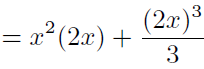 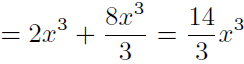 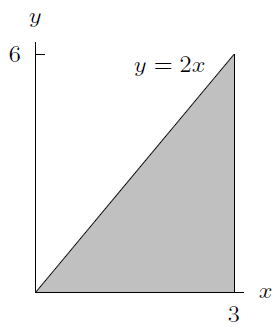 C16.2
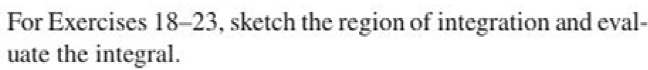 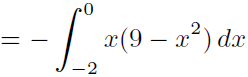 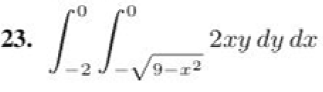 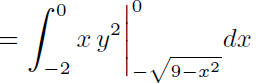 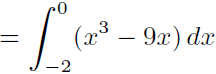 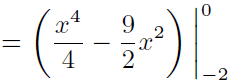 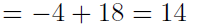 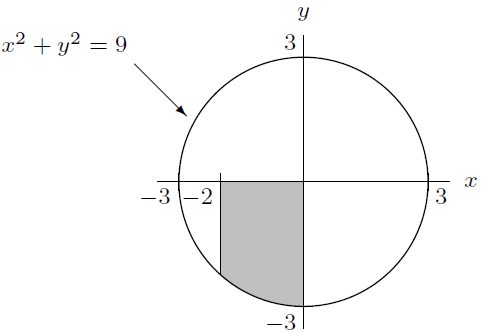 C16.2
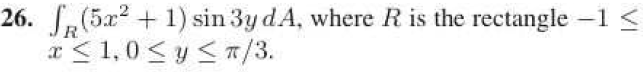 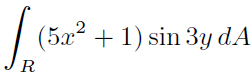 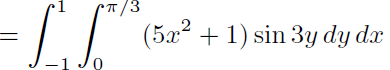 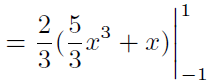 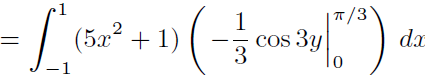 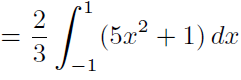 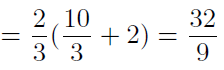 C16.2
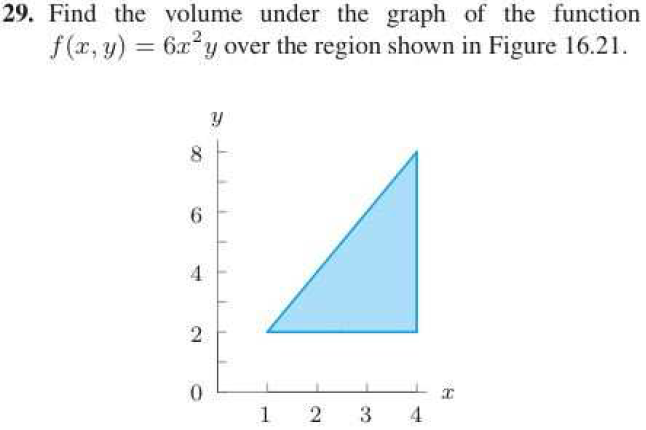 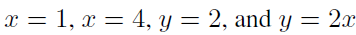 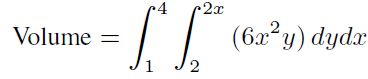 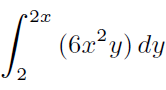 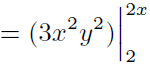 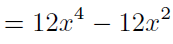 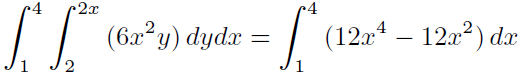 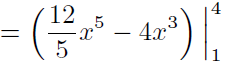 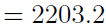